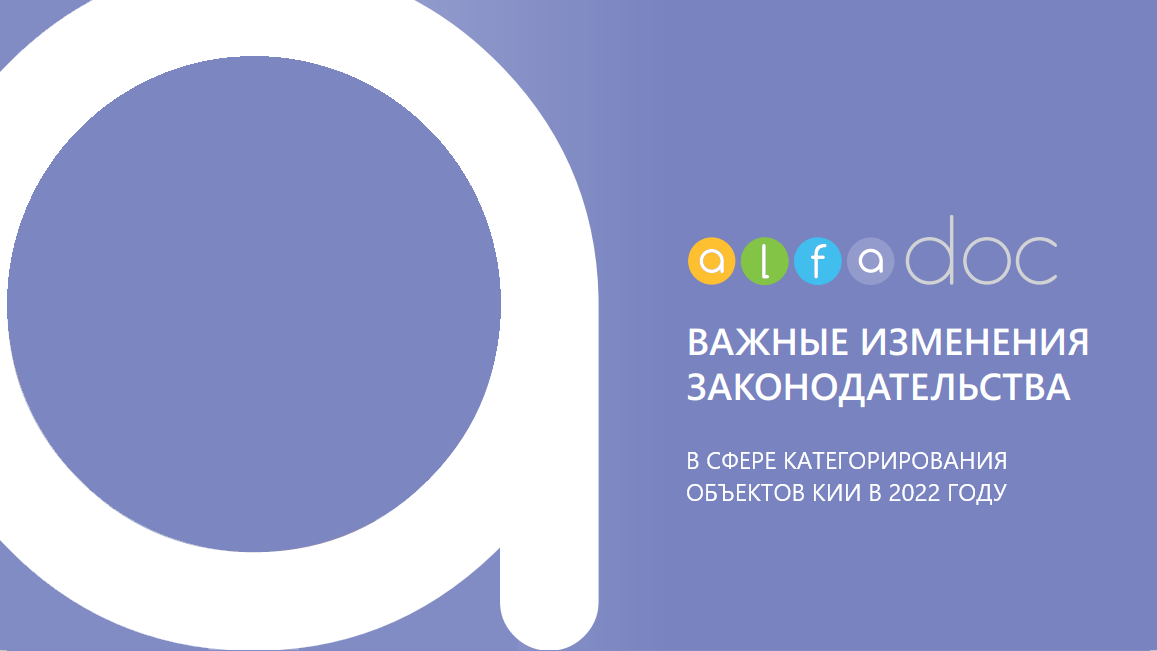 ДОКУМЕНТЫ, ФОРМИРУЕМЫЕ 
В АЛЬФАДОК

ПАКЕТ ДОКУМЕНТОВ ДЛЯ КИИ
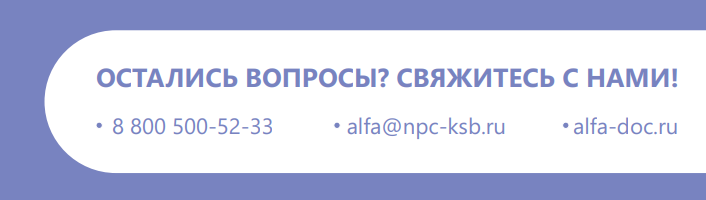